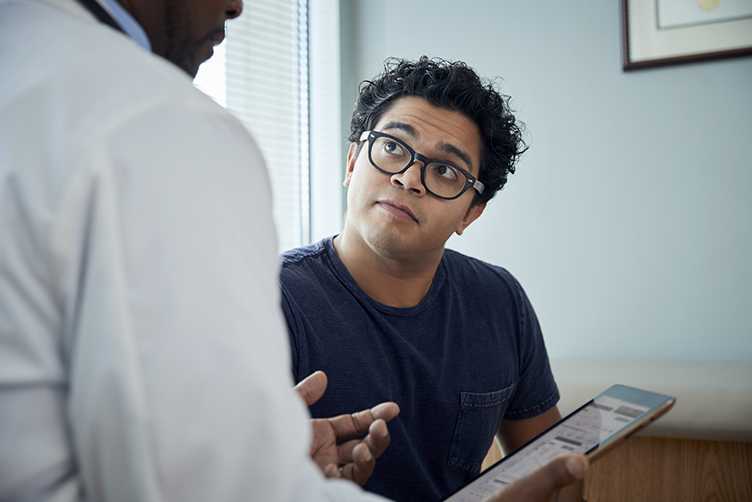 Bariatric Resources Services are built to help reduce obesity
By providing access to providers at leading regional bariatric programs, employees are more likely to receive quality care that leads to better outcomes.
The program is designed for those overthe age of 18 with:
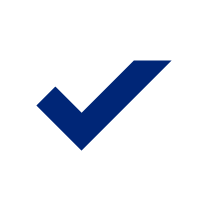 A body mass index (BMI) of 40+, or
A BMI of 35–40 with at least 1 comorbidity*
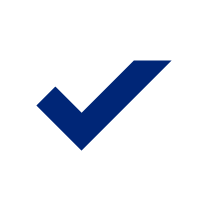 1
[Speaker Notes: Notes: 

While weight-loss surgery can be a cost-effective option, success isn’t always guaranteed. The most favorable outcomes result from patients receiving care from surgeons and facilities with broad bariatric experience and expertise. Bariatric Resource Services (BRS) is designed to reduce both clinical and financial variability through bariatric centers of excellence (COEs), which are top-performing specialty programs with a proven history of clinically superior, cost-effective outcomes.

The program is designed for people over the age of 18 with:
A body mass index (BMI) of 40 or above, or 
A BMI of 35 to 40 with at least 1 comorbidity* 

*If the employer chooses, we will provide services for teenagers. Our recommended age is 18; for adolescents, they must have reached 95% of their adult height and have a minimum Tanner stage of 4.]
Health Management  |  Bariatric Resource Services
Created to help deliver cost-effective outcomes
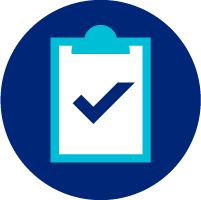 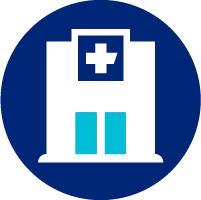 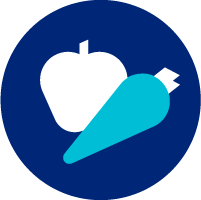 350+ bariatric centers of excellence (COEs)
Designed to help reduce clinical and financial variability
Top-performing specialty programs
Fewer complications and readmissions
Lifestyle/changemanagement programs
Weight-loss guidance
Psychological assessment 
Community outreach programs
Personalized clinical management
Provided by experienced bariatric nurse case managers before surgery
Weight-loss and lifestyle modification program
Guidance to centers of excellence (COE)
2
[Speaker Notes: Notes: 

350+ bariatric COEs
Our BRS COEs perform more successful bariatric procedures than other nearby facilities. They undergo an annual, rigorous recertification process that helps ensure each program continues to meet COE criteria for:
Reduced complications and readmissions
Decreased catastrophic outcomes
Lower initial procedure costs

COE review criteria include, but are not limited to:
Annual surgery volume
Number and experience of surgeons
Complications and mortality rate
Certifications
Length of program existence
Multidisciplinary team
Expert panel participation used in criteria determination

Lifestyle change management
This ongoing whole-person approach is provided in collaboration with our bariatric COEs, including:
Weight-loss guidance
Psychological assessment
Community outreach programs that supplement surgical intervention

Personalized clinical management
Our experienced and licensed bariatric nurse case managers educate, support and guide each employee throughout their pre- and post-surgery journey. 
We have more than 20 dedicated nurse case managers, each with over 5 years of bariatric experience and 8 years of case management experience. 
Nurse case managers support and educate employees transitioning to a healthier lifestyle and guide them to a COE program. 
After surgery, nurse case managers continue to provide one-on-one support throughout the employee’s recovery. They are supported by a national medical director who contributes in-depth clinical expertise.]
Health Management  |  Bariatric Resource Services
Comprehensive support every step of the way
After enrolling in Bariatric Resource Services (BRS), John is assigned a nurse case manager and awaits approval for bariatric surgery.
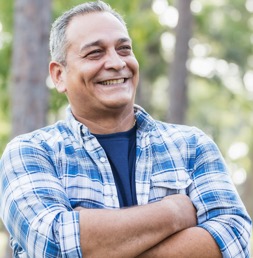 1
2
3
4
5
To find out more about Bariatric Resources available to you, contact Bariatric Resource Services at 1-888-936-7246.
3
[Speaker Notes: Notes: 

John’s nurse case manager helps him meet the strict criteria for becoming a bariatric surgery candidate while also helping him manage his high blood pressure and gout.
John meets with his physician and has his diet supervised for 6 months. He also meets with a counselor and nutritionist.
After 6 months, John has lost 5% of his body weight (44 pounds), is exercising 6 times a week and has been eating 100g of protein daily. He undergoes a psychological evaluation to be approved for surgery. 
John is approved for surgery and has it done at a BRS COE facility.
After surgery, John continues to receive one-on-one support from his nurse case manager throughout his recovery.]